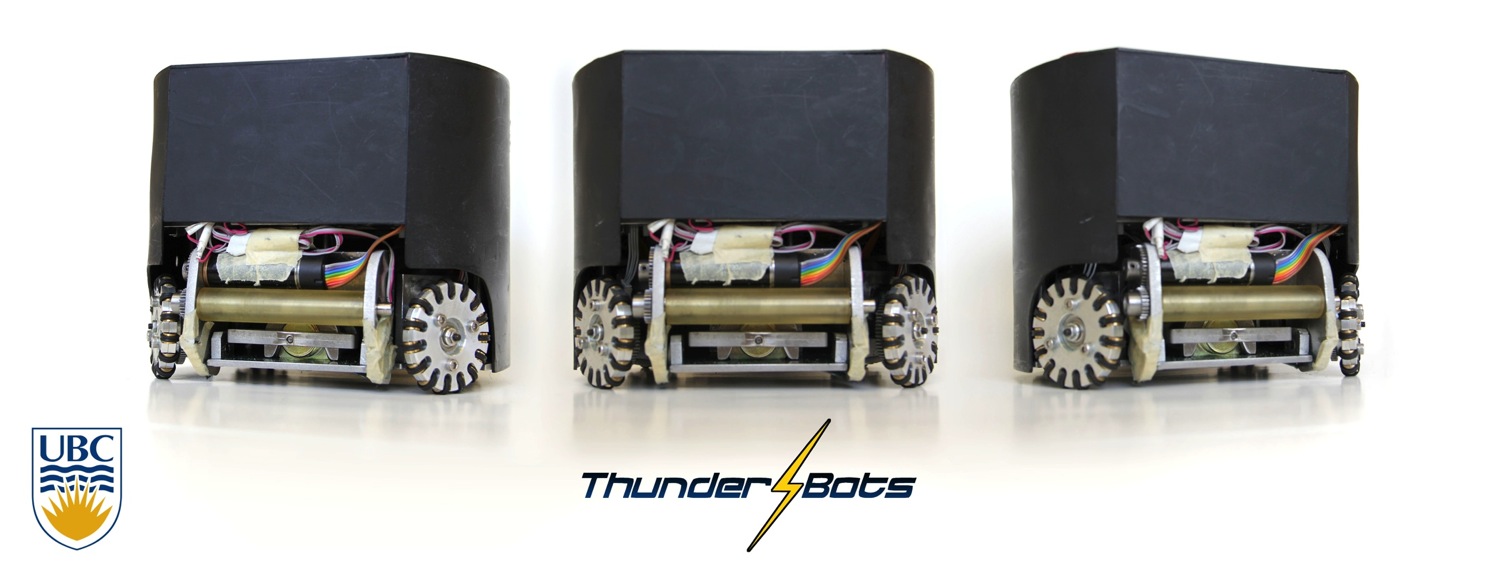 UBC Thunderbots
What Is RoboCup?
“ International research and education initiative...An attempt to foster AI and intelligent robotics research”




Est. 1997
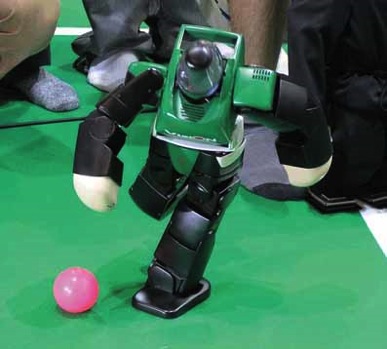 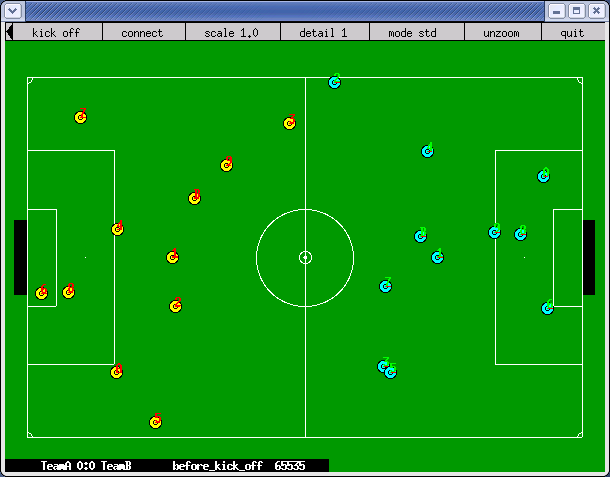 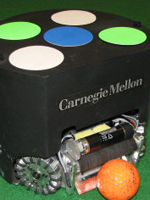 Competitions
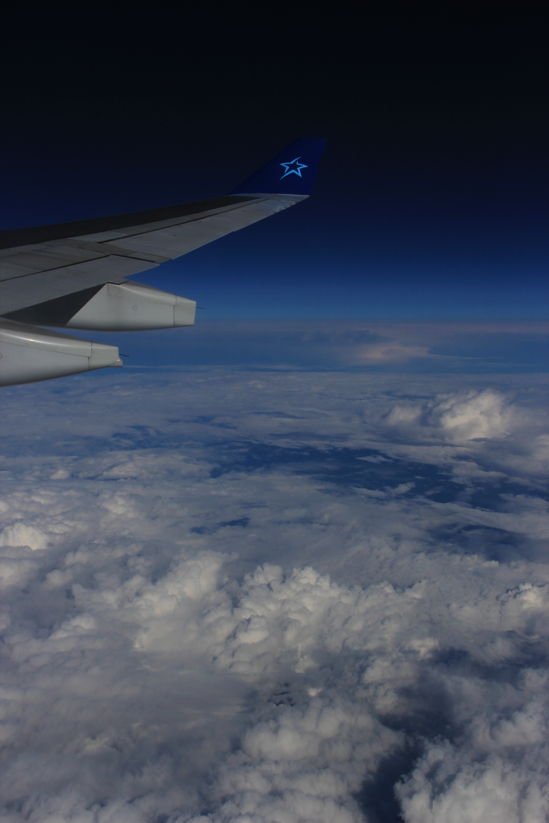 Annual international competition

2009: Graz
2010: Singapore
2011: Istanbul
2012: Mexico City
2013: Eindhoven
Istanbul, Turkey – 2011
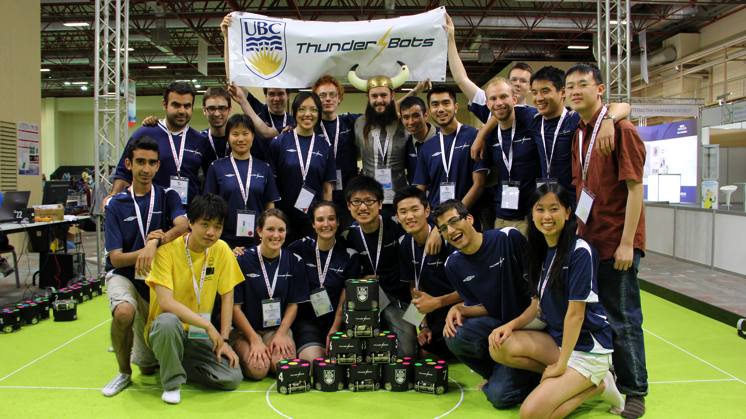 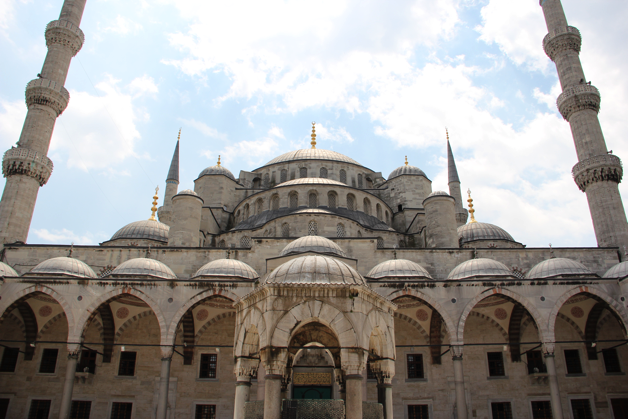 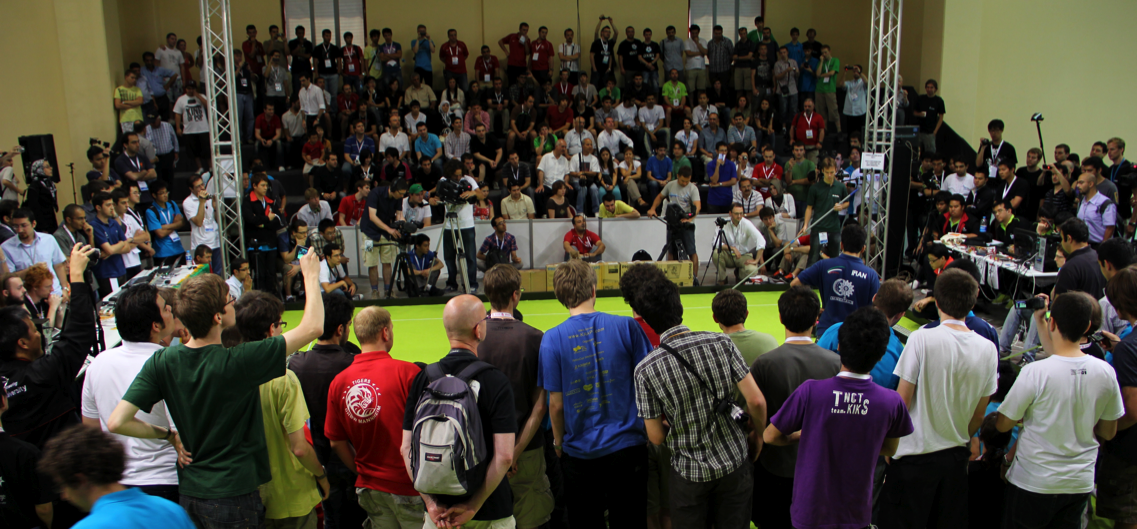 Thunderbots FC
Robot Soccer
Fully Autonomous
Global Vision
Centralized Intel.
Local Sensing and Control
Fast-Paced
Thunderbots@Home
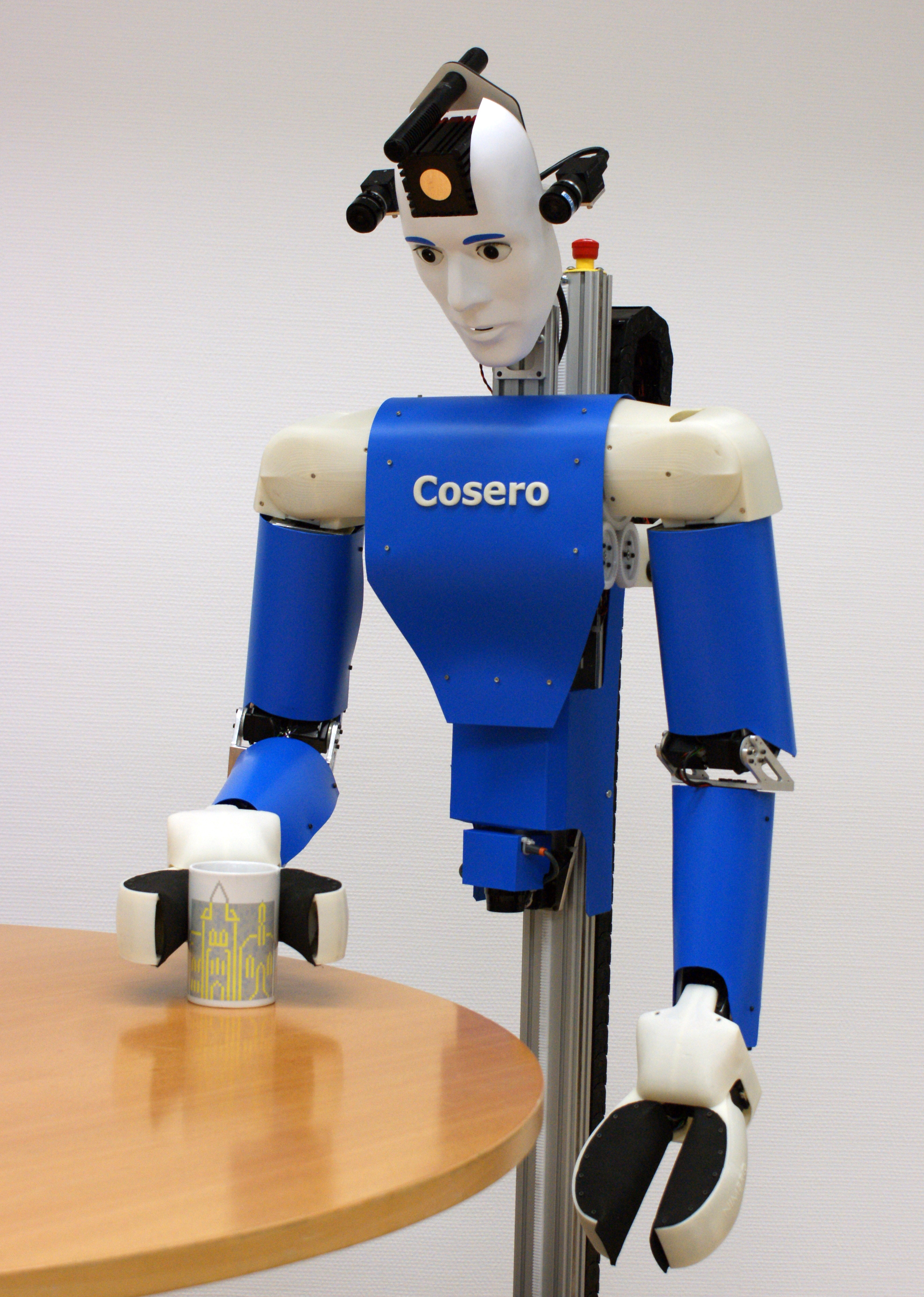 Thunderbots Simulation
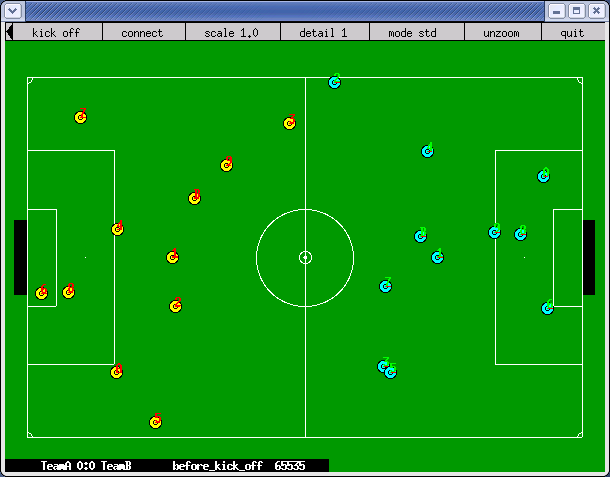 Mechanical Team
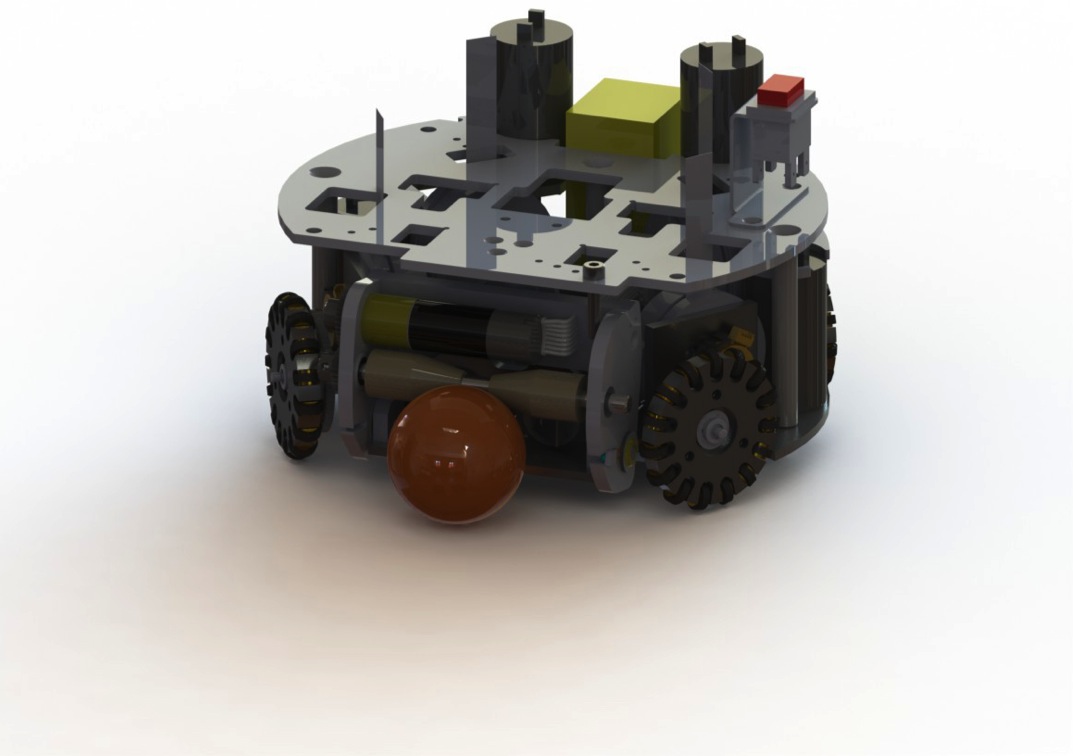 [Speaker Notes: Design Process
Design for Manufacturing
Tolerance considerations
Solidworks

Lathing
Milling
Water-jetting
Drilling
Etc...
Scheduling
Budgeting
Communication
Interdisciplinary team work
International outsourcing
Working with Machine shops
Product Costing]
Electrical Team
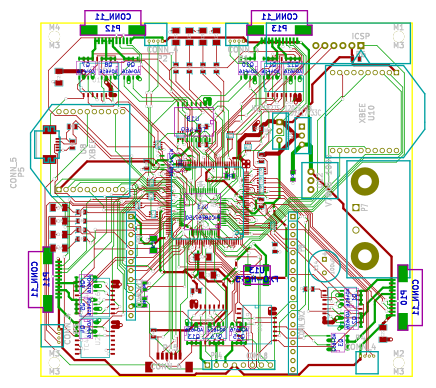 Software Team
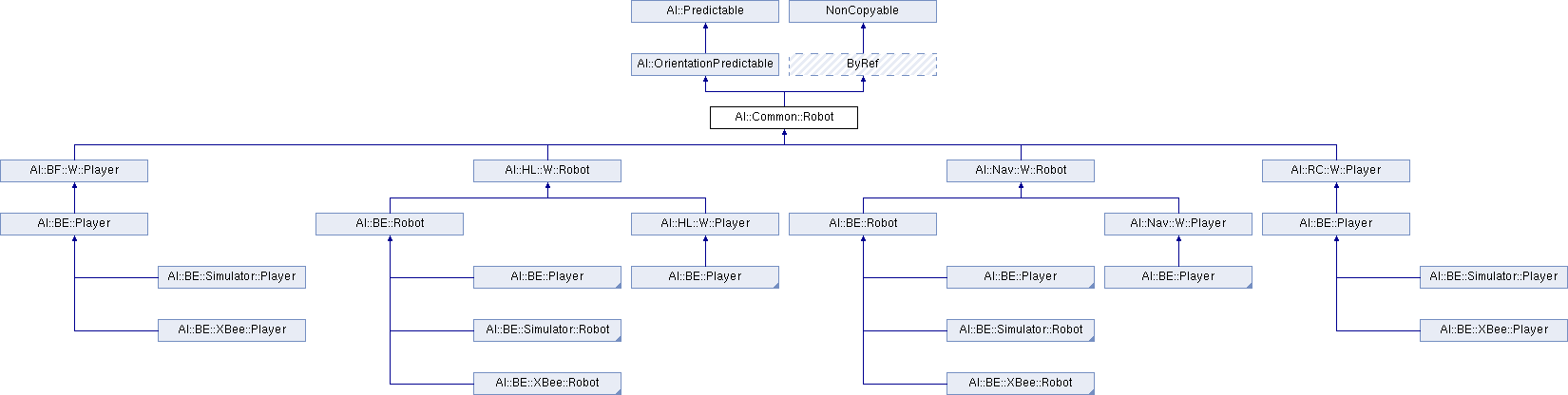 Who joins Thunderbots?
Mechanical
Mechatronics
ECE
Eng. Phys.
Commerce
IGEN
Materials
Mining
Computer Science
Graphic Artists
“Hardworking individuals who want to learn and apply engineering principles.”
Where do I sign up!
www.ubcthunderbots.ca/join







info@ubcthunderbots.ca
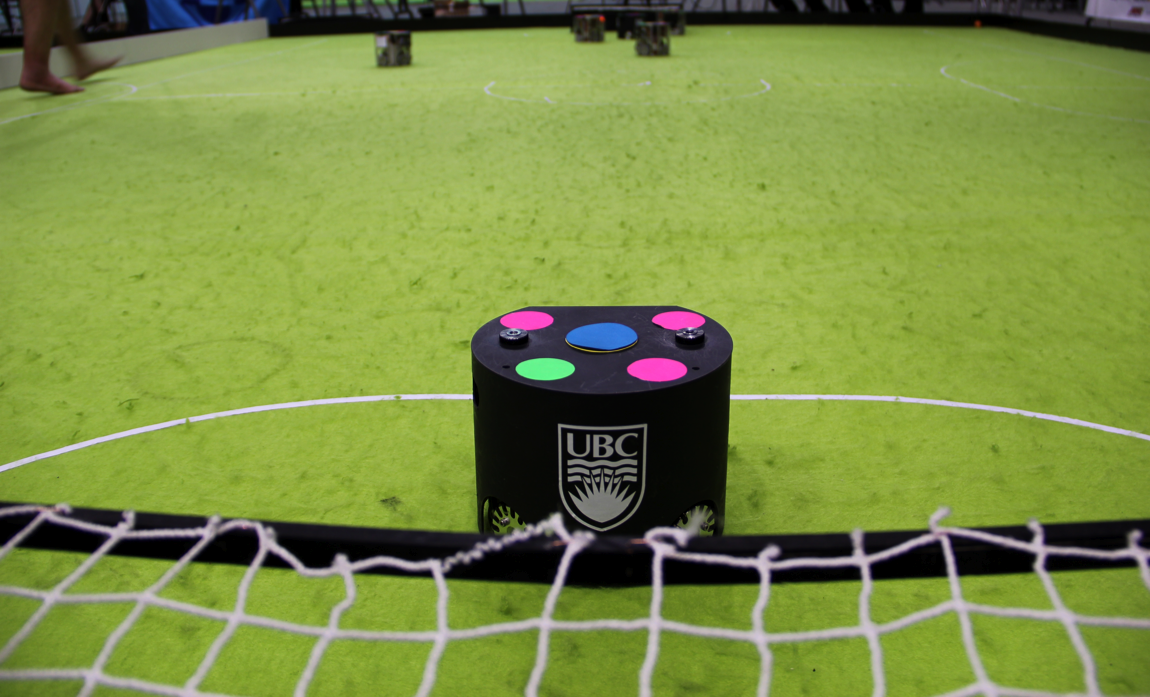